Invest in Your Future Workforce with Apprenticeship Illinois
[Speaker Notes: Introduce the program and yourself.]
Are You Struggling with….
Hard-to-fill job openings
High turnover
Costly overtime/burnout from skill shortages
Impending retirement of a highly skilled workforce
Upgrading company culture for the future of work
Finding cost-effective recruitment strategies
Difficulty attracting new and more diverse talent

If so, Apprenticeship is for you!
[Speaker Notes: The labor shortage has impacted countless industries, and finding skilled workers is crucial. If you have jobs sitting open, high turnover, upcoming retirements, skill shortages, or difficulty attracting diverse talent, an apprenticeship program may be exactly what you need. This is a cost-effective recruitment strategy that helps employers foster a healthy workforce pipeline.]
What Is Apprenticeship?
While apprentices build essential skills, employers benefit by 
Building a diverse talent pool
Reducing turnover
Improving productivity
An employer-driven workforce strategy helping individuals grow and thrive through an earn-and-learn model that monitors and rewards their skill gains!
[Speaker Notes: Apprenticeship is an employer-driven workforce strategy helping individuals connect to a career pathway using a work-based learning model. Apprentices benefit from this “learn while you earn” model by working in in-demand industries and being paid while they complete training. While apprentices build essential skills, employers also benefit by fostering a future workforce and creating a diverse and skilled talent pipeline. Employers can train apprentices within their organization and shape their skills and work habits to align with company values and culture.]
Employer Benefits
Businesses that use apprenticeship can:

Develop a diverse and skilled workforce pipeline
Reduce worker turnover 
Customize training options according to business needs
Address skill shortages
Upskill entry-level employees into hard-to-fill vacancies
Facilitate succession planning and knowledge management
Increase productivity
Improve bottom line
Foster greater employee loyalty
Engage with community
Benefit from tax credits and incentives
[Speaker Notes: Apprenticeship programs allow employers to develop a diverse and skilled workforce through customizable training options. It may seem like an apprenticeship program will be costly, but businesses are already paying the price of turnover and a shortage of skilled workers. 
Many industries face skill shortages in specific areas. Apprenticeships provide a solution by allowing employers to bridge these gaps by training individuals directly. 
By offering apprenticeships, employers can attract motivated individuals who may not have formal qualifications but possess a strong desire to learn and contribute. 
These programs also create a pipeline of talented individuals who are trained according to their specific industry requirements. 
By training workers within their own organization, employers can shape their skills and work habits to align with company values and culture. 
These programs have been seen to reduce turnover, improve employee retention, increase productivity, and improve the bottom line. Plus, apprenticeship programs come with attractive tax credits and other incentives.]
Apprentice Benefits
Apprenticeship employers retain employees by providing:
One-on-One Mentorship on-the-job and in the classroom
Debt-free education from an accredited training provider
Direct wage rewards for skill gains
Transparency about expectations and wage increases
Upskilling opportunities for workers in entry-level positions
Lasting career opportunities for program completers

The good news? 
All of these incentives are built into the Registered Apprenticeship Model! 
By utilizing Registered Apprenticeship, you’re going above and beyond for your organization’s most vital resource: its people!
[Speaker Notes: Apprenticeship offers many benefits for apprentices. 93% of apprentices who complete the program retain long-term employment. Through on-the-job training, apprentices gain valuable industry experience. In addition, apprentices can earn college credits toward a degree through industry-relevant classroom learning, all without taking out student loans. 

During the program, apprentices will make a competitive wage and will be able to plan for pay raises based on transparent pay schedules. Upon completion of the program, apprentices will have a college degree or a credential that will be recognized throughout the industry, nationwide. Throughout the program, apprentices benefit from mentorships designed to elevate their learning experience. Best of all, apprenticeship offers wraparound services for childcare, transportation and more in order to make this opportunity accessible for all.]
Community Benefits
Apprenticeship programs help the local community become more educated and skilled. Through apprenticeship, employers can:

Keep a skilled talent pool in town
Diversify their workforce
Provide opportunities for individuals to gain valuable skills
Draw in new businesses with a trained workforce
Enhance social mobility
Boost community economy and morale
Reduce unemployment
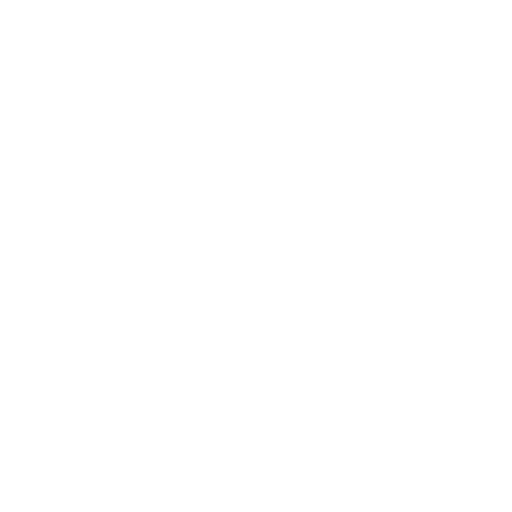 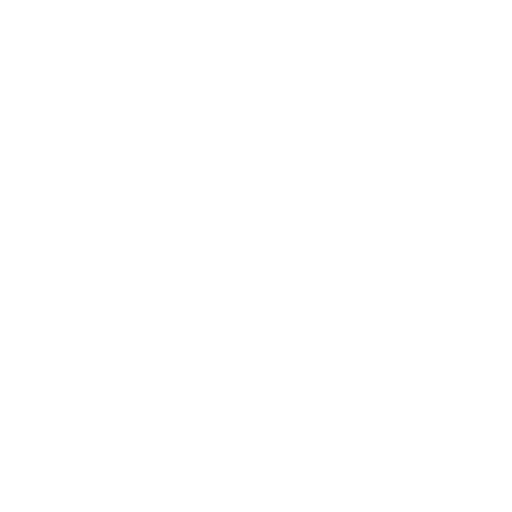 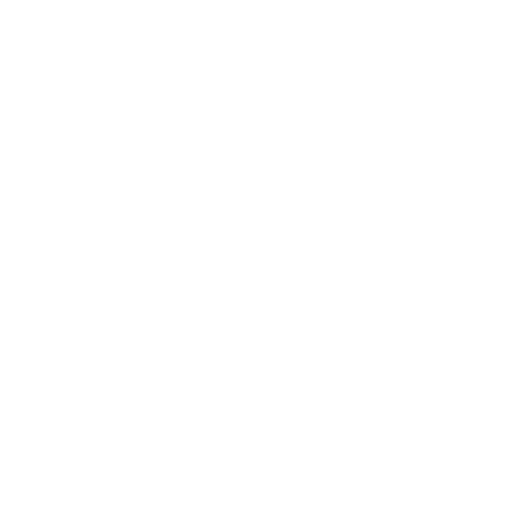 [Speaker Notes: By playing a role in training local workers, employers help boost the economy, morale, and talent pool of their local community. Apprenticeships allow employers to provide opportunities for individuals to gain valuable skills. In doing so, employers can enhance social mobility, reduce unemployment, diversify their workforce, and support economic growth in their regions.]
What makes a Registered Apprenticeship?
Registered Apprenticeships are NOT:
Unpaid Internships
A short-term solution to hiring difficulties
Fully funded by the public sector
Direct Business Involvement
On-the-job Training & Mentorship
Classroom Instruction
Progressive Wage Schedule
Credentials
[Speaker Notes: These five factors create the baseline for registered apprenticeship: Direct Business Involvement, On-the-job Training & Mentorship, Classroom Instruction, Progressive Wage Schedule, and Credentials. Apprenticeships are often confused with unpaid internships, but this business strategy requires long-term planning and investment for thorough training, paid instruction and meaningful credentials.]
Tax Credits for Employers
Employers receive a DCEO tax credit as a reimbursement for educational expenses taken on as a part of their apprenticeship program:
Additional $1,500 per apprentice per year for apprentices who reside in a DCEO Opportunity Zone
Up to $3,500 per apprentice per year
[Speaker Notes: One incentive for employers to create apprenticeship programs is the tax credit opportunities received from Illinois Department of Commerce & Economic Opportunity.  DCEO provides tax credit as a reimbursement on educational expenses of a apprenticeship program. 

Employers receive $3,500 per apprentice per year, and an additional $1,500 for each apprentice residing in an DCEO Opportunity Zone. These Zones are the areas in Illinois that need investment to help create jobs and investment in areas that need it most.]
Incentives & Grant Funds for Employers
Registration of the apprenticeship
Costs related to design and start-up
Classroom education or online training for apprentices
Extraordinary costs related to on-the-job learning (excluding wages)
Train-the-trainer costs or activities
Training supplies for apprentices (in consultation with the Department)
Curricular development
Employers may be able to leverage grant funds to offset the costs of:
[Speaker Notes: At first glance, implementing an apprenticeship program may appear costly. However, this is a long-term strategy for developing a strong, skilled workforce. These incentives can also help offset initial costs for employers.]
Return on Investment (ROI)
Employers see $144 ROI on each $100 invested in apprenticeship programs
93% of apprentices retain employment after apprenticeship completion.
How does that stack up compared to your current retention rate for new hires?
[Speaker Notes: In a national study of registered apprenticeship programs, the median ROI of the apprentices’ productivity was 44.3 percent. With the vast majority of apprentices retaining employment, this program is an excellent long-term strategy for building a dependable talent pipeline.  https://www.apprenticeship.gov/sites/default/files/aai-infographic-employers-11-11-22.pdf]
Program Flexibility
Apprenticeships can be:
Time-based
Competency-based
A combination of time and competency based
Employers can build an Apprenticeship program that responds to their specific needs!
Apprenticeship Training model options include:
Traditional
Front-loaded
Segmented
[Speaker Notes: Employers can customize their apprenticeship program to meet their exact needs. Time-based apprenticeships require a set amount of hours in training and instruction. In competency-based programs, apprentices progress at their own pace and complete the program when they have proven their skills. The hybrid model combines the two with a minimum and maximum hours range as well as a skillset the apprentices must demonstrate. 
 
The traditional apprenticeship model involves equal parts instruction and on-the-job training throughout the program. With a front-loaded model, apprentices complete some instruction components before arriving at the job site. A segmented model involves alternating between instruction and on-site training.]
Industries for Apprenticeships
Approved industries for Registered Apprenticeships include:
Real Estate
Advanced Manufacturing
Cybersecurity
Energy
Hospitality
Information Technology
Telecommunications
Public Service
Transportation
Utilities
Care Economy (including Social Services and Education)
Agriculture
Construction
Education
Finance
Healthcare
Technical services
There are over 1,300 occupations currently approved for Registered Apprenticeships. 
Find out more at https://www.apprenticeship.gov/apprenticeship-occupations
Just about any skilled role in your industry is eligible to be a Registered Apprenticeship; endless possibilities!
[Speaker Notes: Read the list and emphasize that there are over 1,300 occupations which are approved for registered apprenticeship program. These industries can provide apprenticeship opportunities for about any skilled role. Employers can find out if they are a part of the Registered Apprenticeship industry by visiting the website. Emphasize that any skilled role in their specific industry is eligible to be a part of the registered apprenticeship and there are endless possibilities for apprenticeship programs.]
4 Steps for Developing an Apprenticeship Program
1. Connect with your Local Workforce Investment Area
Your Local Workforce Investment Area is the primary hub for collaborating on apprenticeship. It connects you to -
Training providers
Funding opportunities
Your area’s Apprenticeship Specialist
[Speaker Notes: If your industry is eligible for the Registered Apprenticeship program, you can begin by connecting with your Local Workforce Investment Area. It’s the primary hub for apprenticeship that works with you and connects you to training providers, helps you explore the funding opportunities, and also connects you to your area’s Apprenticeship Specialist.]
4 Steps for Developing an Apprenticeship Program
2.	Design Core Components
With your region’s Apprenticeship Specialist, you’ll work to determine the 3 C’s for your program:
Competencies - What skills does the apprentice need to have?
Coursework - What classes will they take to supplement their training?
Compensation - How much are they going to be paid, and when?
These three pieces of information make up more than 75% of the paperwork needed to register your program with DOL!
[Speaker Notes: Plan out how you will fulfill each of these 3 core elements. Develop the details of each of the core components of apprenticeship programs: 
1, Competencies in which employers will need to pinpoint exact skills that they need and will be developed through the program.
2, Coursework, which will require you as the employer to plan a structured training program and mentorship program;  decide on the classes that the apprentices need to take to supplement their training. Related instruction will rely on partnerships with educational institutions. 
3, Compensation establishes the wages that the apprentices should receive and the timeline of the wages, which employers must plan for in budgeting. 
Emphasize the fact that these elements make up more than 75% of the paperwork needed to register your program with Department of Labor and Apprenticeship Specialist help you determine these core elements.]
4 Steps for Developing an Apprenticeship Program
3.	Register your program
An Apprenticeship Specialist can help you complete the necessary steps for registration.

https://www.illinoisworknet.com/ApprenticeshipIL/Pages/Employers.aspx
[Speaker Notes: Once you have a plan for the core components of your program, it’s time to register!]
4 Steps for Developing an Apprenticeship Program
4.	Launch your program
With your customized training plan in hand and your registration complete, you’re ready to open your doors to apprentices and begin to build your future workforce!
[Speaker Notes: Once the program is registered, it’s time to open applications for apprentices and begin training!]
Get Support At Every Step
You don’t have to develop your Apprenticeship program alone!
Apprenticeship Specialists and Intermediaries work with an Integrated Business Services Team to help you:
Develop and Register your Program
Explore Training Providers
Recruit from a diverse talent pool
Pursue a range of funding opportunities
Expand your program to new occupations
The no-cost resources are available to help make the Apprenticeship registration process as smooth as possible!
[Speaker Notes: You don’t have to develop your Apprenticeship program alone! The process may seem overwhelming, but resources such as regional Apprenticeship Specialists, Intermediaries, and the Integrated Business Services team are available to help employers at no cost! They can help you with developing and registering your apprenticeship program, exploring the training options and funding opportunities, recruiting diverse talent, expanding your program to new occupations and any process questions that come up.]
Apprenticeship Specialists
Apprenticeship Specialists help employers:
Understand the Registered Apprenticeship training model
Identify existing models for occupations of interest
Connect you with appropriate resources to assist with your program
Draw up your Standards and Training & Education outlines based on your input
Submit registration paperwork to the U.S. Department of Labor (DOL) for full recognition in the National Registered Apprenticeship System
Assist with program updates as your workforce needs evolve
Coordinate sector partnerships between interested employers
[Speaker Notes: Reiterate that Apprenticeship Specialists are there to help with all of these important steps at no cost.]
Get Started Today!
An Apprenticeship Specialist will –
Help you better understand apprenticeship
Develop your program
Register your apprenticeship
Visit ApprenticeshipIllinois.com to get started!
[Speaker Notes: Interested employers can go to the website and find the correct Apprenticeship Specialist for their region. The Specialist can walk them through the next steps!]
Additional Resources
Find an Apprenticeship Specialist in Your Region –
https://www.illinoisworknet.com/ApprenticeshipIL/Pages/Employers.aspx
Not sure who to connect with? 
Contact the State Apprenticeship Specialist, Candace Dickerson at CDickerson@NIU.edu for assistance.
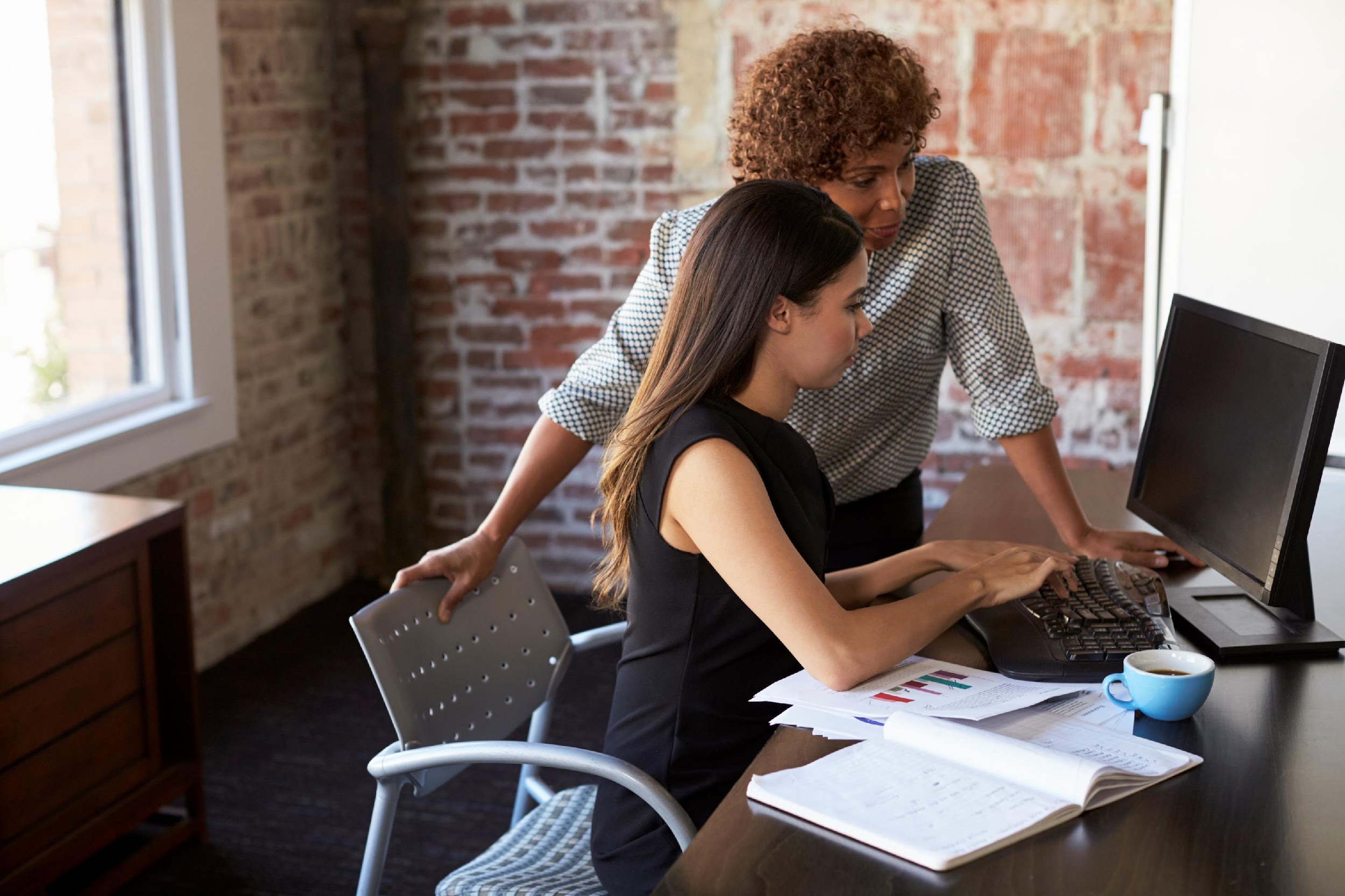 For Questions Contact Us at:
INSERT PRESENTER CONTACT INFO HERE
[Speaker Notes: Please enter your contact Info in the third box before presenting]